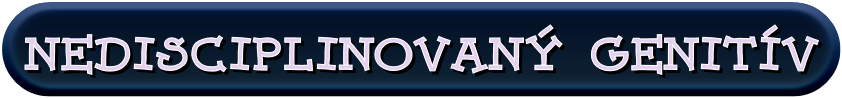 Poďme!
Veľmi sa ponáhľam. Treba vyskloňovať podstatné mená.
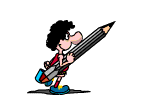 © by Mgr. Denisa Sviatková 04. 06. 2011
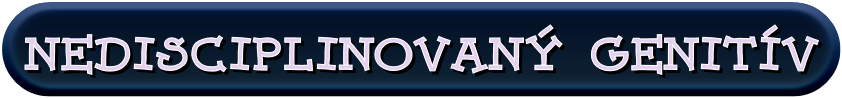 Vyber správne utvorený G plurálu.
pokračuj
osa
os
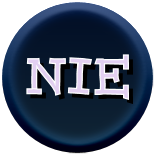 osí
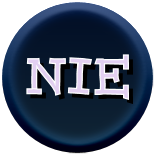 ôs
mäso
mias
mesí
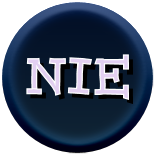 mäsí
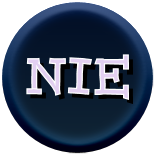 génius
géniov
géniusov
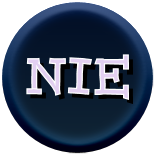 génov
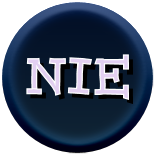 perla
perlov
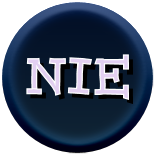 perál
perlí
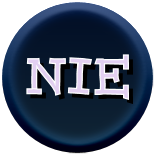 © by Mgr. Denisa Sviatková 04. 06. 2011
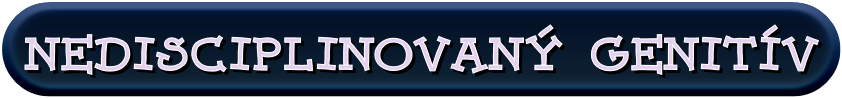 Vyber správne utvorený G plurálu.
pokračuj
bájka
bájk
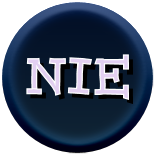 bájok
bájek
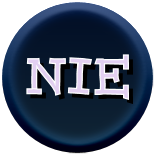 vojna
vojen
vojn
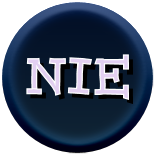 vôjn
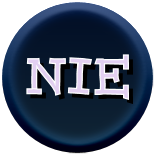 päta
piat
piet
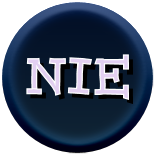 pät
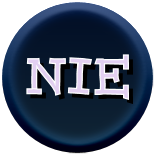 orchidea
orchidey
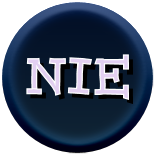 orchideí
orchíd
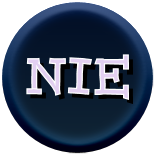 © by Mgr. Denisa Sviatková 04. 06. 2011
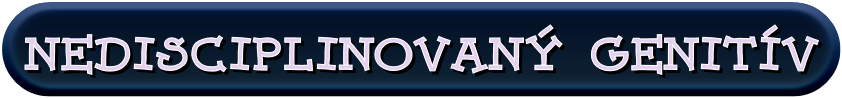 Vyber správne utvorený G plurálu.
pokračuj
múzeum
múzeí
múz
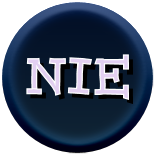 múzej
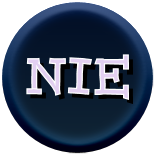 os
osí
ôs
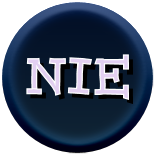 osý
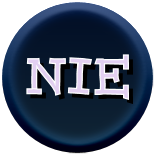 prosba
prôsb
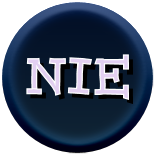 prosb
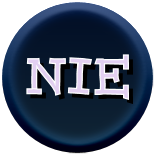 prosieb
zlo
zlov
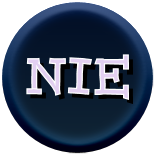 zlí
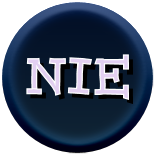 ziel
© by Mgr. Denisa Sviatková 04. 06. 2011
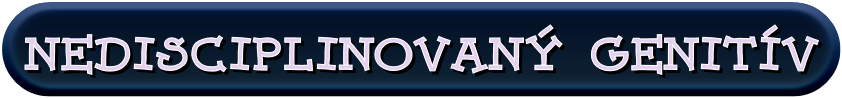 Vyber správne utvorený G plurálu.
pokračuj
droga
drôg
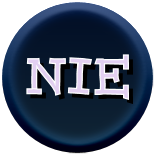 drog
drogov
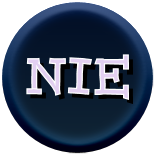 šálka
šialok
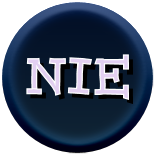 šáliek
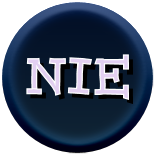 šálok
spojka
spojok
spojiek
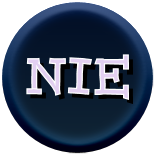 spojek
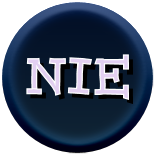 kakao
kakaí
kakáv
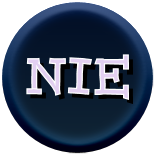 kakaov
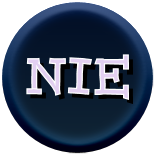 © by Mgr. Denisa Sviatková 04. 06. 2011
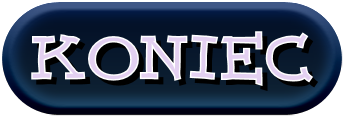 © by Mgr. Denisa Sviatková 04. 06. 2011